On this Day
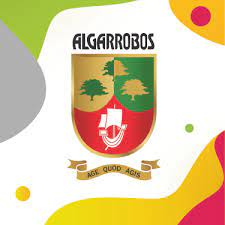 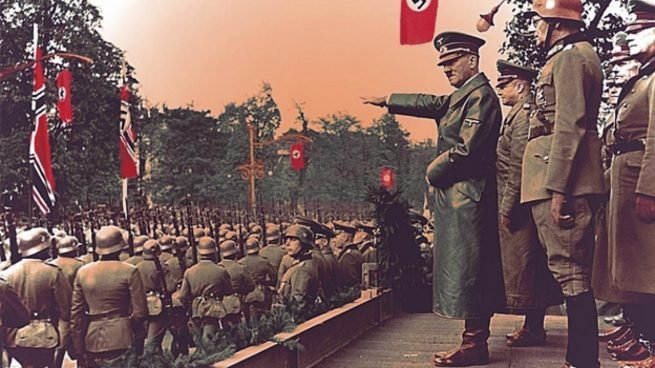 Student: Esteban Padilla

 Teacher: Chris Lappin

Date: 31/08/22
The Second War World